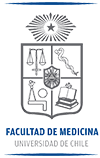 UNIVERSIDAD DE CHILE
                      FACULTAD DE MEDICINA
PROGRAMA DE INGLÉS
2024-1
https://sites.google.com/view/programa-de-ingles-medicina
Equipo de Trabajo y Organización Funcional.
Coordinadora Pedagógica del Programa de Inglés
Prof. LAURA CASTILLO I.
Coordinadora nivel Starter
Escuelas: Kinesiología y Medicina
lacastillo@uchile.cl
Coordinadora de Homologaciones, Cartas  y Certificados
Prof. MIRUSKA OSORIO HEVIA
Coordinadora nivel Beginner
Escuelas: Obstetricia y Terapia Ocupacional
miruskaosorio@uchile.cl
Secretaria Unidad de Formación Común y Programa de Inglés:
Sandra Rivas Araya
sandra.rivas@uchile.cl
Fono: 2297 86220
Coordinador nivel 
Intermediate 
    Prof. YURI CONTRERAS B.
Escuelas: Nutrición y Enfermería
yuri.contreras@uchile.cl
Coordinador nivel Pre-intermediate 
    Prof. CLAUDIO SOTO
Escuelas: Fonoaudiología y Tecnología Médica
clausoto@uchile.cl
ACTIVIDADES PRINCIPALES DEL 
PROGRAMA DE INGLÉS
Desarrollo de los cursos de inglés en sus 4 niveles para los estudiantes del currículo innovado, vinculando el idioma inglés a las otras asignaturas. El programa basa sus niveles en el Common European Framework for Languages. CFEL

Confección del material didáctico para cada nivel.

Coordinación con las Escuelas de pregrado  mediante asistencia a los respectivos consejos de nivel de manera presencial o a distancia. 

Resolución de situaciones especiales y atención de consultas planteadas por escuelas y estudiantes en particular. 

Trámites, como confección de certificados (eximición, homologación, término de nivel, etc.).

Evaluación final de competencias a estudiantes que terminan nivel intermedio, mediante el examen de suficiencia realizado por el Programa de Inglés dependiente de la Dirección de Pregrado de la Universidad de Chile.
METODOLOGÍA
Mayor autonomía de los y las estudiantes: rol más activo como gestor/a de su propio aprendizaje.
Docentes como facilitador y guía.
Trabajos individuales, en pares y/o grupales (Individual or team presentations, and an oral presentation).
Conversaciones guiadas y diálogos breves.	
Tareas escritas y lectura personal (Text analysis)
Audiciones de material grabado en inglés.
METODOLOGÍA
Habrá 2 sesiones presenciales (4 horas pedagógicas) a la semana, en cuyas clases se desarrollarán diferentes actividades, según Plan de clases. La metodología de trabajo es clase taller, en las cuales se practicarán las cuatro habilidades lingüísticas: speaking, reading, listening and writing. 

APM (Assessed Participation Mark): En parte importante de las semanas, habrá actividades a ser realizadas con plazo determinado, las cuales tendrán un puntaje acumulativo conducente a una de las notas para final de semestre, ponderable a la Nota Presentación.
RECORDATORIO
Es responsabilidad de cada estudiante revisar semanalmente y con anticipación los contenidos, tareas y evaluaciones explicitados en el plan de clases (Lesson Plan).
Los materiales serán publicados semanalmente.
Se recomienda revisar la sala asignada periódicamente en el siguiente link:

http://consultaaulas.med.uchile.cl/
ASPECTOS IMPORTANTES (1)
NO se dan puntos base ni extras por actividades ajenas a la evaluación.
NO se dan trabajos para subir notas.
NO se envían nóminas de notas por correo.
Se responderá en horario de oficina, según la disponibilidad horaria de los PECs ya que en su mayoría están a jornada parcial. 
Mantener un ambiente grato donde los alumnos se sientan cómodos y libres de expresarse en inglés sin temor a ser objeto de burlas o risas.
ASPECTOS IMPORTANTES (2)
Si no asiste a una evaluación, el/la estudiante  debe ingresar al formulario dispuesto en el Portal de Estudiantes. http://dpi.med.uchile.cl/estudiantes/informar/justificacion/ adjuntando documentos para ser validados
Se debe además notificar a el o la docente dentro de 24 horas.
Para casos que no sean médicos, recuerden que pueden contactar a su asistente social de escuela o coordinador.
Se recomienda especificar su sección, nivel y PEC a su escuela a la hora de justificar. 
Las evaluaciones pendientes y debidamente justificadas se toman al final del semestre en la fecha estipulada según el programa. Estas evaluaciones se toman a través de una evaluación tipo examen, excepto en el caso de las evaluaciones orales.
FECHAS IMPORTANTES
SEMESTRE 2024-1
Inicio semestre: 01/04/2024
Pausa académica: 29/04/2024- 03/05/2024
Término semestre: 26/07/2024

HORARIOS PROTEGIDOS
 Lunes 15 de abril / Bloque 3
 Miércoles 15 de mayo / Bloque 3
 Jueves 13 de junio / Bloque 4
 Viernes 12 de julio / Bloque 3
FERIADOS
Viernes 29 de marzo
Miércoles 1 de mayo
Lunes 20 y Martes 21 de mayo
Jueves 20 de junio
Lunes 15 y Martes 16 de julio
EVALUACIONES EN LÍNEA
Participation Assessment or Online Activities:  lunes a viernes, por confirmar en cada nivel.
ASISTENCIA
Por reglamento, los justificativos NO RECUPERAN ASISTENCIA.
La asistencia mínima a las CLASES TALLERES es de un 80% (sin embargo es recomendable  asistir al 100%, para lograr las competencias requeridas).
CIERRE DE SEMESTRE
La nota final se calcula 70% nota de presentación y 30% el examen.
La nota de eximición es 5,45.
El examen es reprobatorio sólo para el nivel intermedio, en cuyo caso el alumno debe obtener un azul en el examen de primera o de segunda.
EVALUACIONES
Las siguientes tablas resumen el proceso de aprobación/reprobación al final de semestre y la toma de exámenes o eximición.
Now… let’s begin